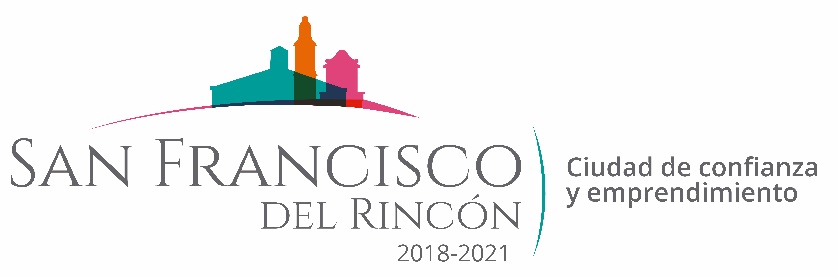 REPORTE MES DE ENERO
MAQUINARIA
TRABAJOS EN COLONIA BENITO JUAREZ
CONCEPTO
FECHA INICIO
FECHA TERMINO
31/01/2020
LIMPIEZA DE CANCHA DE USOS MULTIPLES
31/01/2020
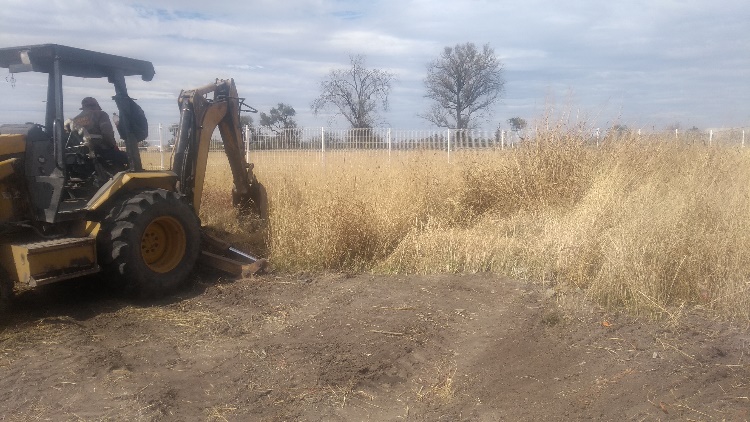 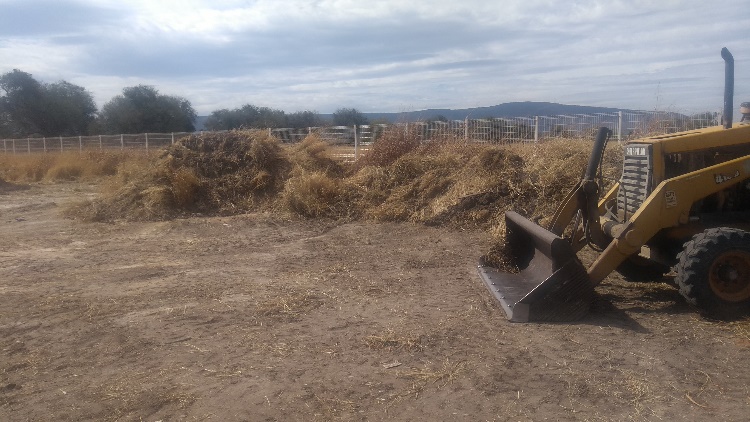 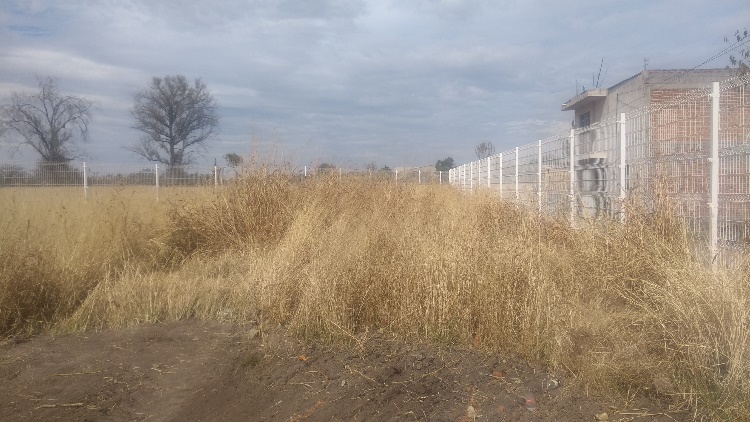 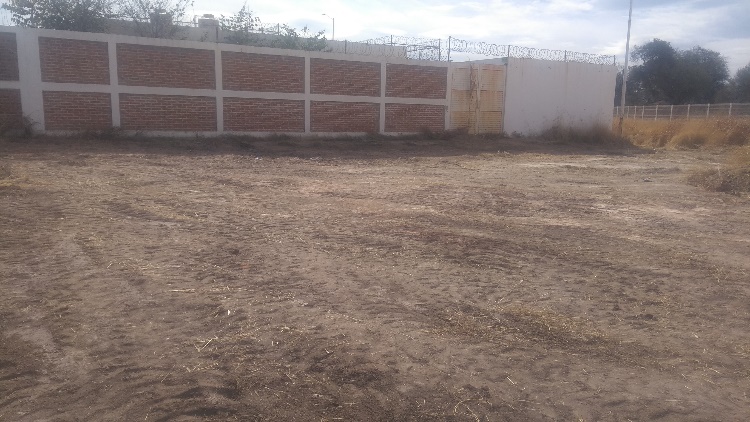